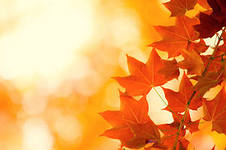 Золотая осень
Унылая пора!           Очей очарованье!
Приятна мне твоя прощальная краса…

                     А.С.Пушкин
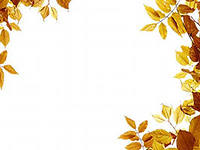 Неделя природоведения
В октябре в начальной школе проходила « Неделя природоведения». Ученики 1А класса приняли активное участие во всех мероприятиях. Ребята делали поделки из природного материала, рисовали рисунки, читали стихи и пословицы об осени,  загадывали загадки. А какие красочные получились плакаты, которые ребята создавали совместно с родителями.
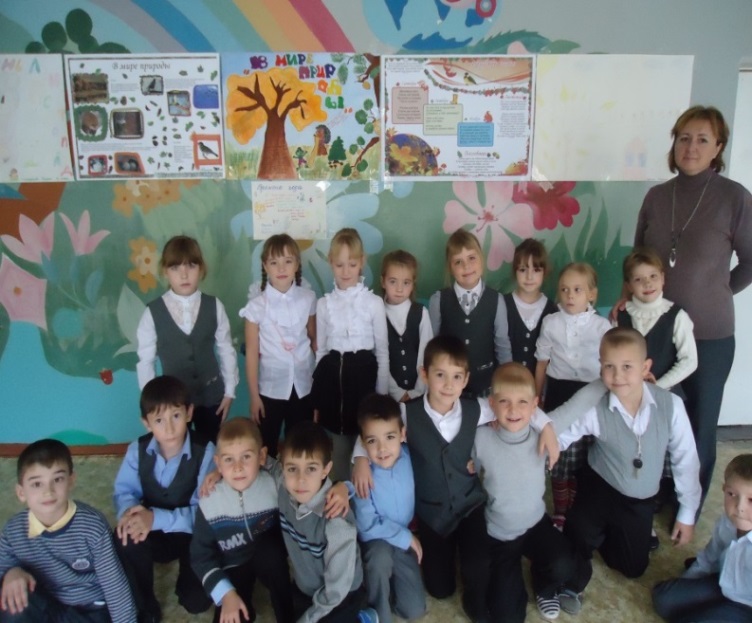 Выставка «Золотая осень»
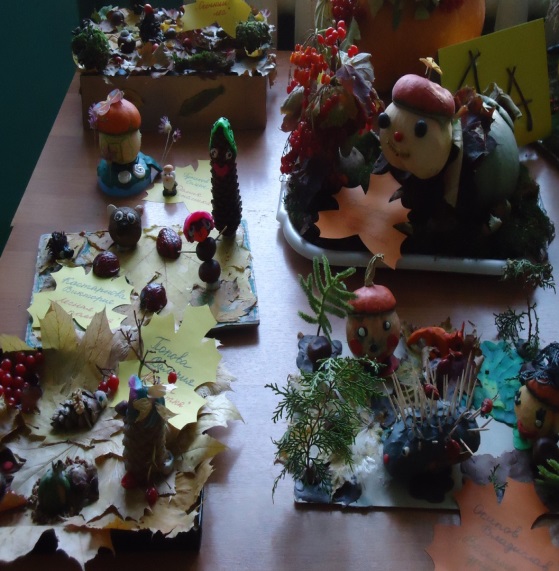 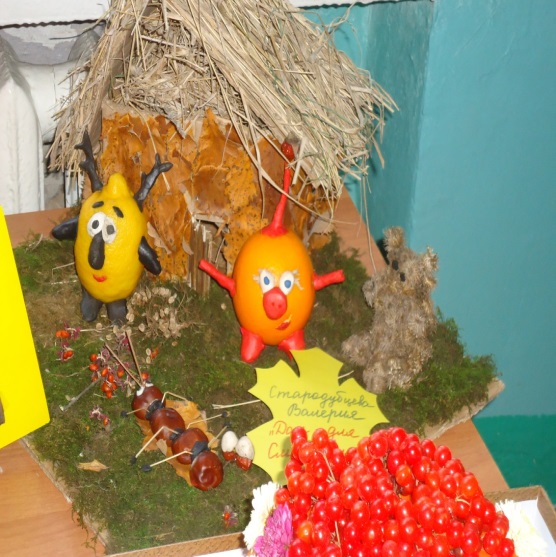 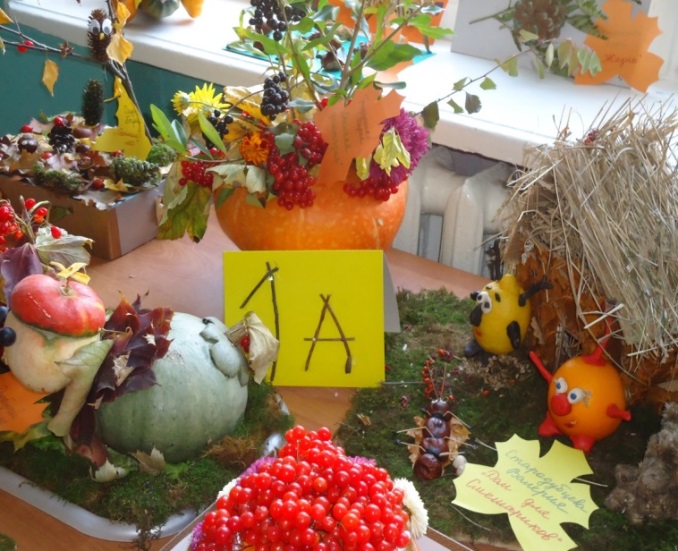 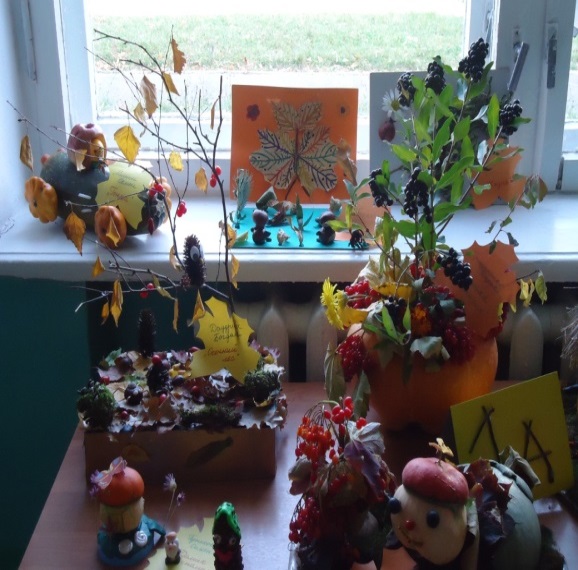 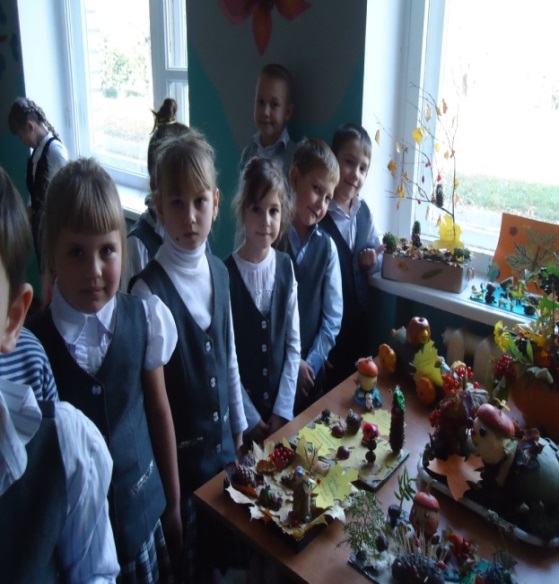 Мы рисуем ОСЕНЬ
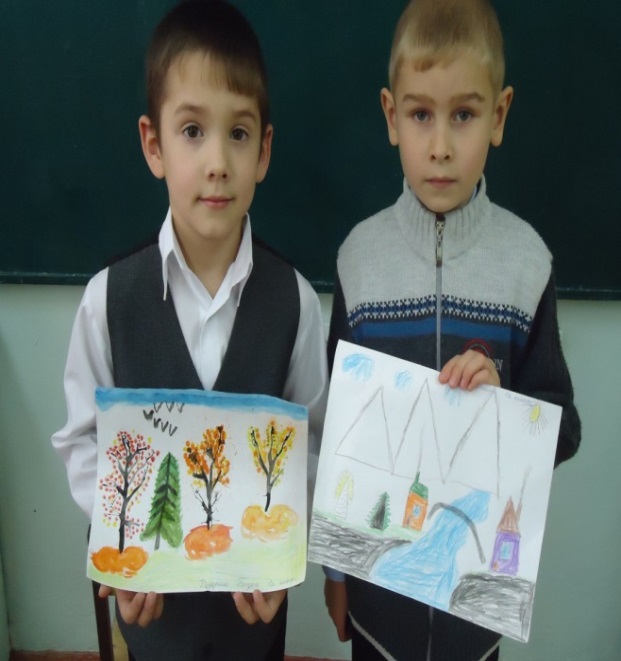 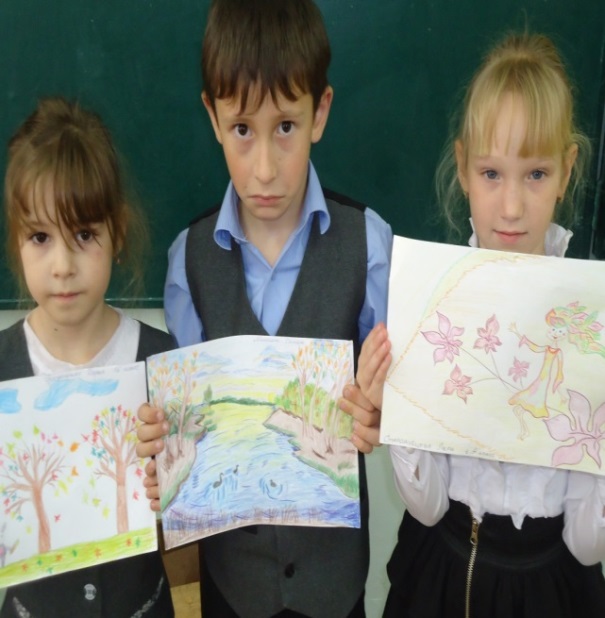 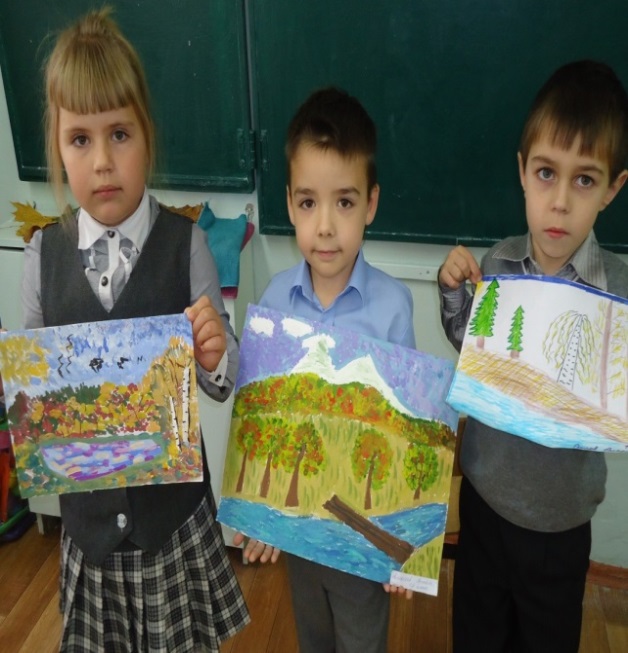 В мире природы
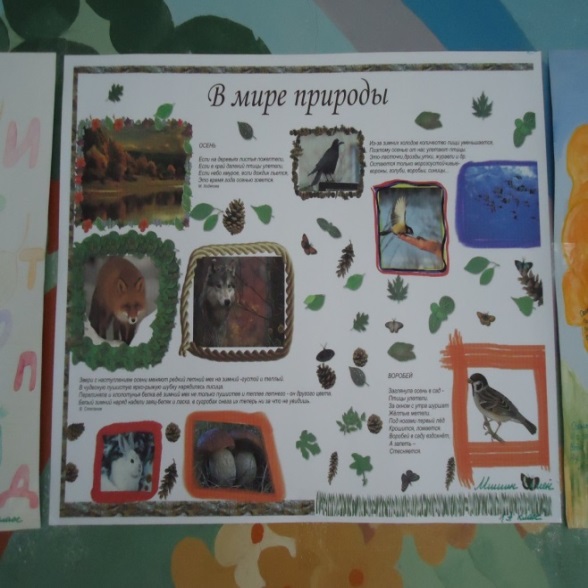 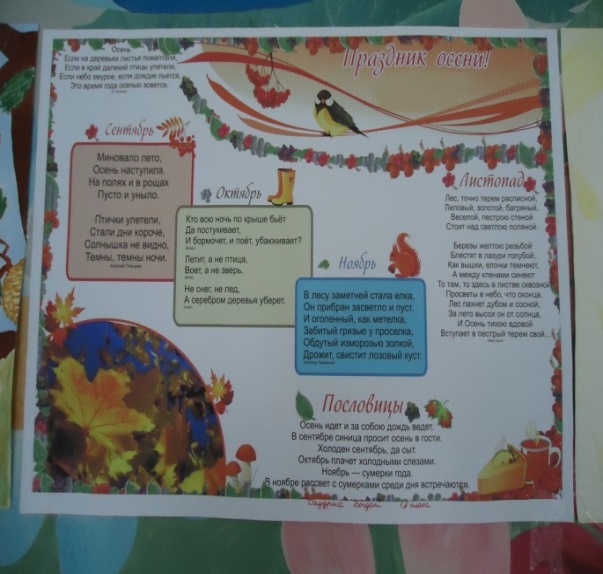 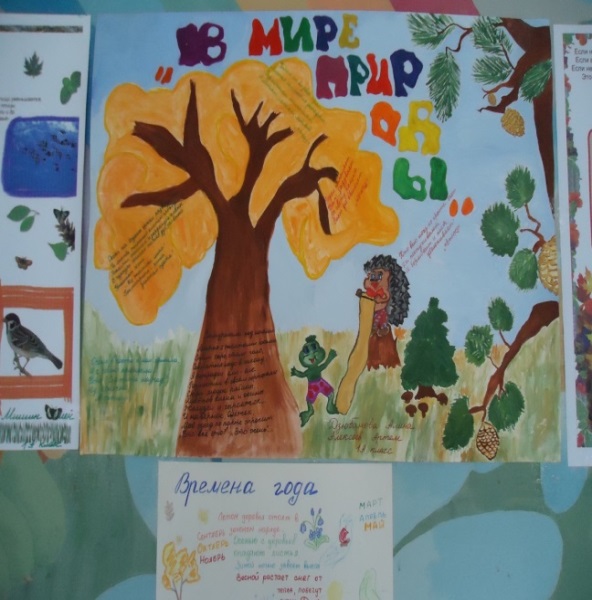 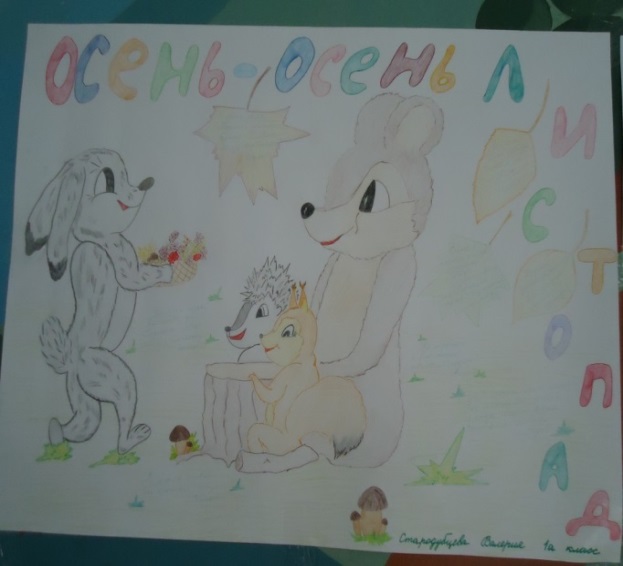